CSSE 132Introduction to Networking
Thursday, October 24, 2024
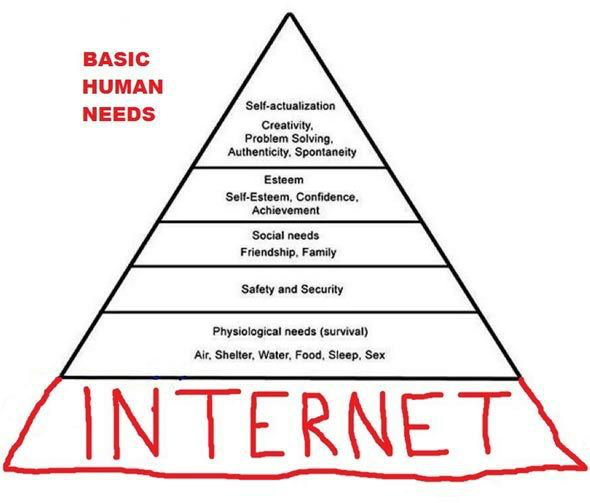 Two computers scenario
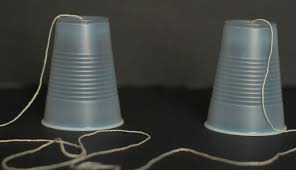 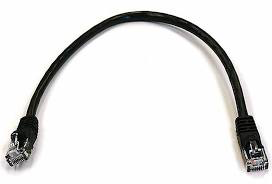 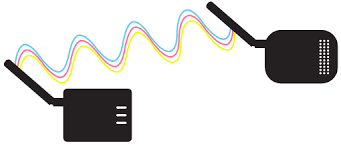 Four computers scenario
Naming/Address: how to talk with a certain computer
MAC address

How to send message to another computer
Hub: repeater, PHY layer (Layer 1), no software
Switch: software-driven, MAC layer(layer 2), package filter

Who should talk when: Medium Access Control (MAC)
CSMA/CD: Carrier Sense Multiple Access Collision Detection
CSMA/CA: Carrier Sense Multiple Access Collision Avoidance
LAN (Local Area Network)
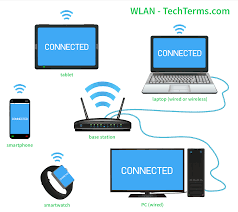 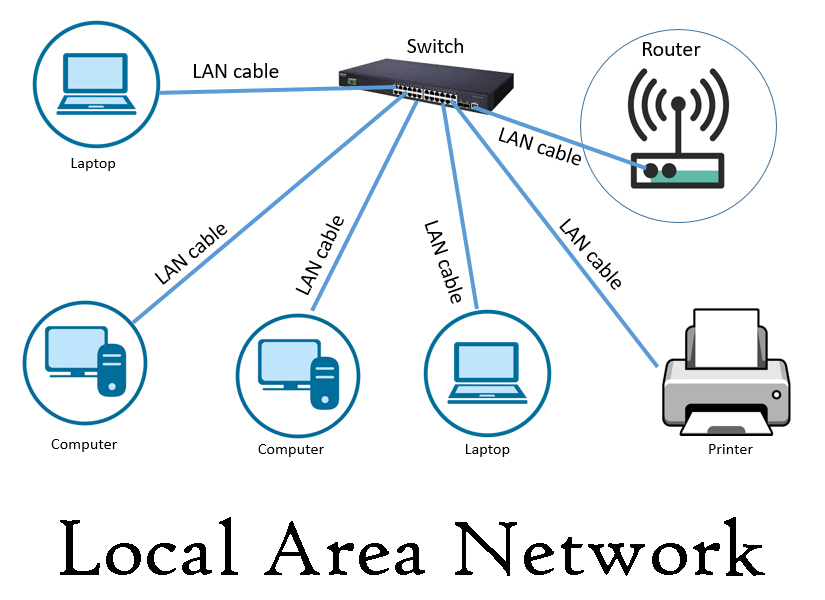 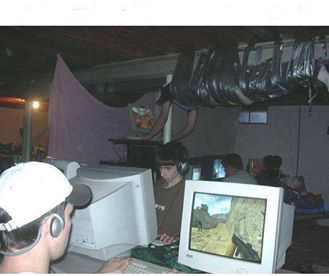 Connecting two LANs
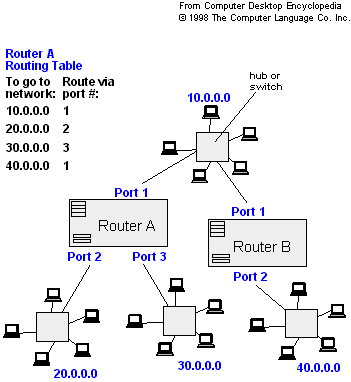 Bridge: Connecting two same type of networks (e.g., Ethernet to Ethernet)
Router: Connecting different types of networks (e.g., WiFi to Ethernet)


Problems:
CDN (content delivery network) 
Routing: how to deliver message through ”best” route
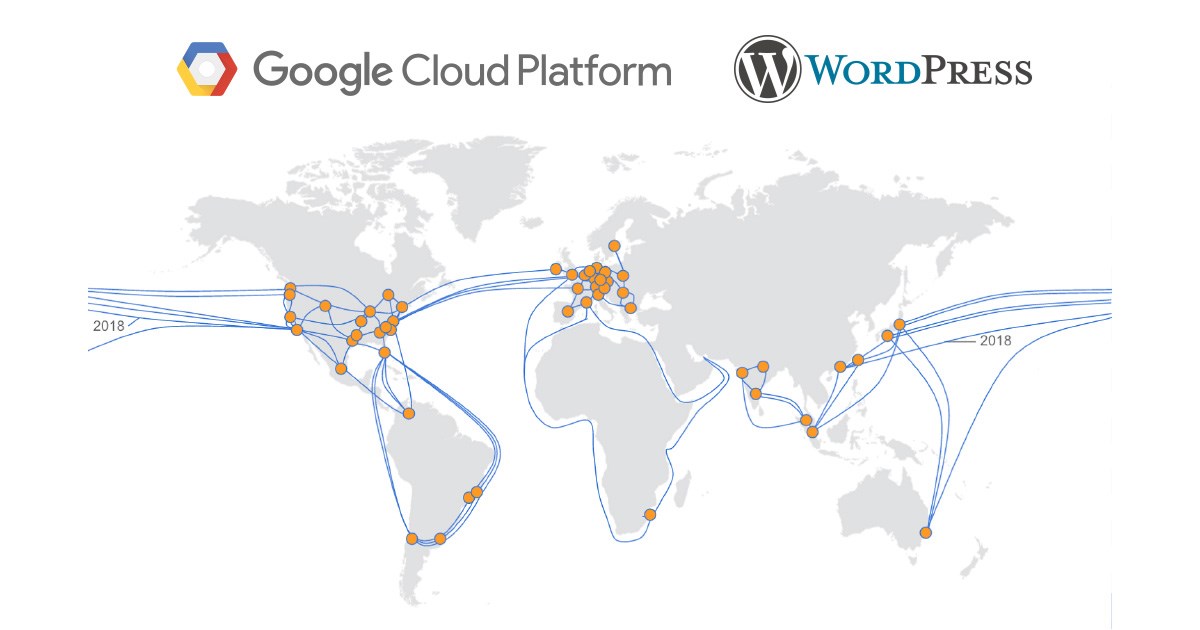 Many many LANs
Layers of Network
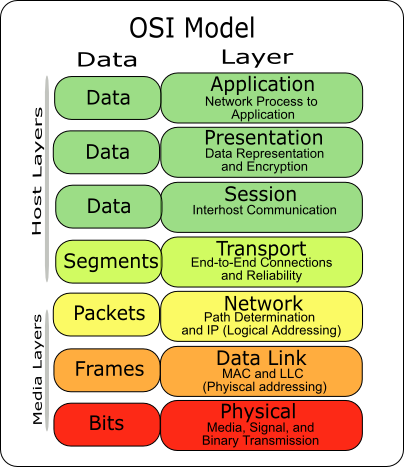 Different scopes and roles in the network
PHY: How to carry info thru signal
MAC: How to coordinate the access of the channel 
Network: How to delivery message via best route
Transport: How to delivery infomation with certain rate
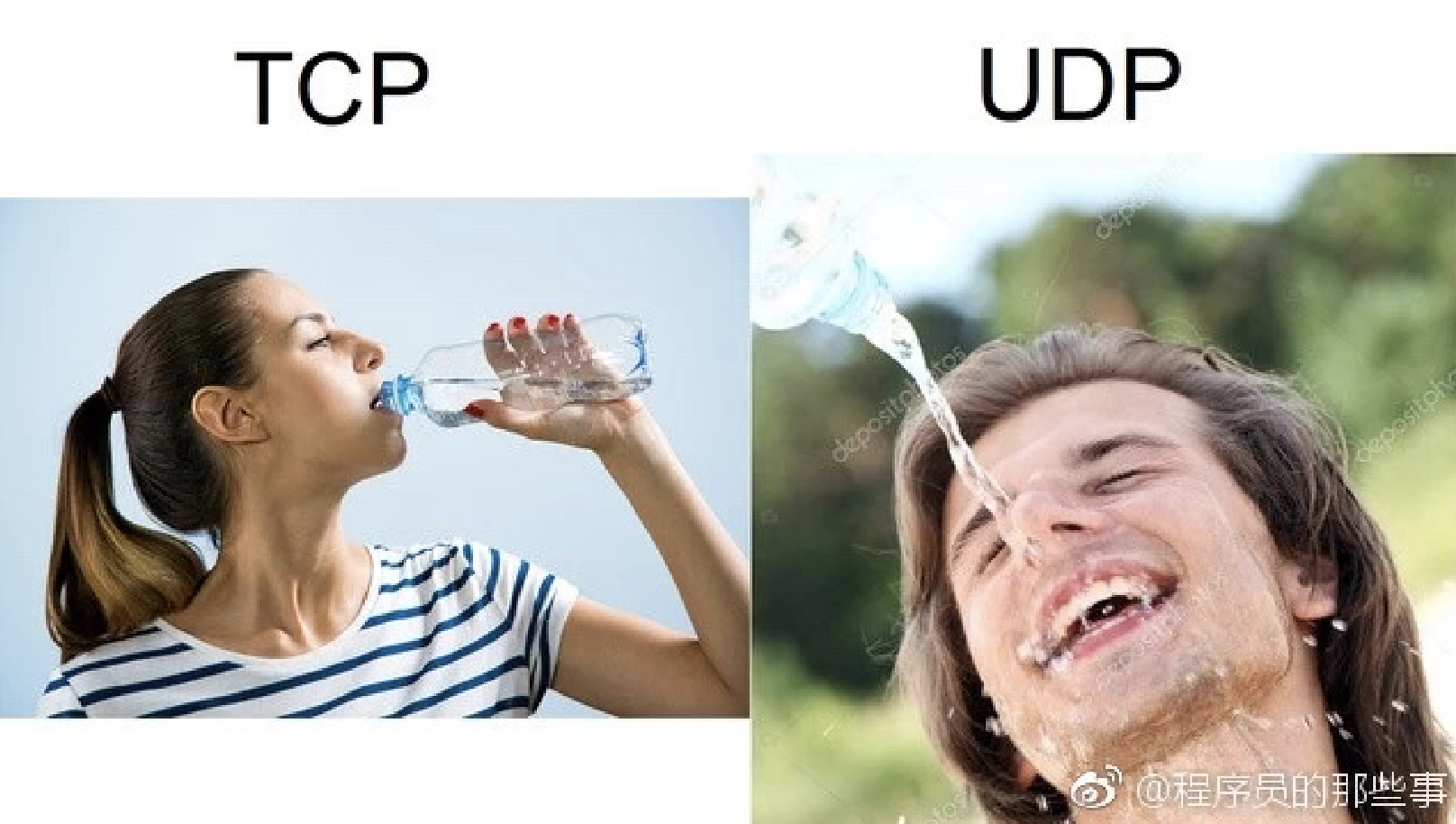 Inside a message - Packet
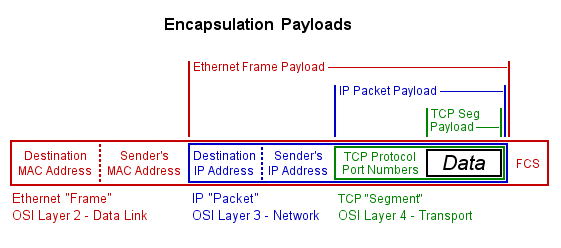 IP: Naming/Addressing
IPv4: 32bit
89702E83 = 137.112.46.131
Rose-Hulman IP: 137.112.0.0/16 = 216
Is 232 sufficient? If not, how?
NAT (Network Address Translation)
IPv6: 128 bit  2128
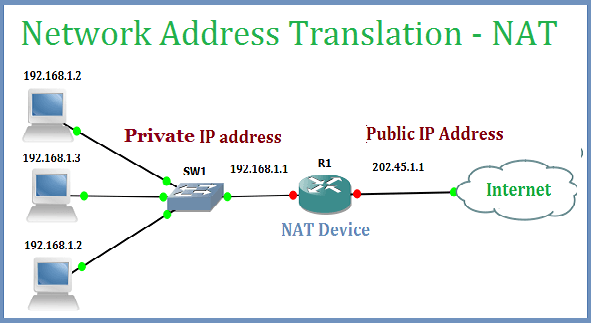 Better Naming: DNS
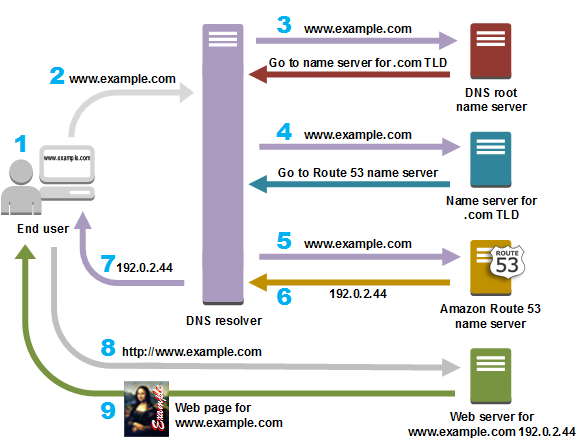 DNS: Domain Name System
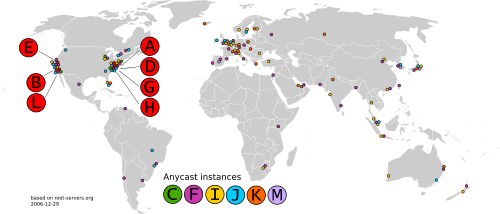 Port
A service identifier
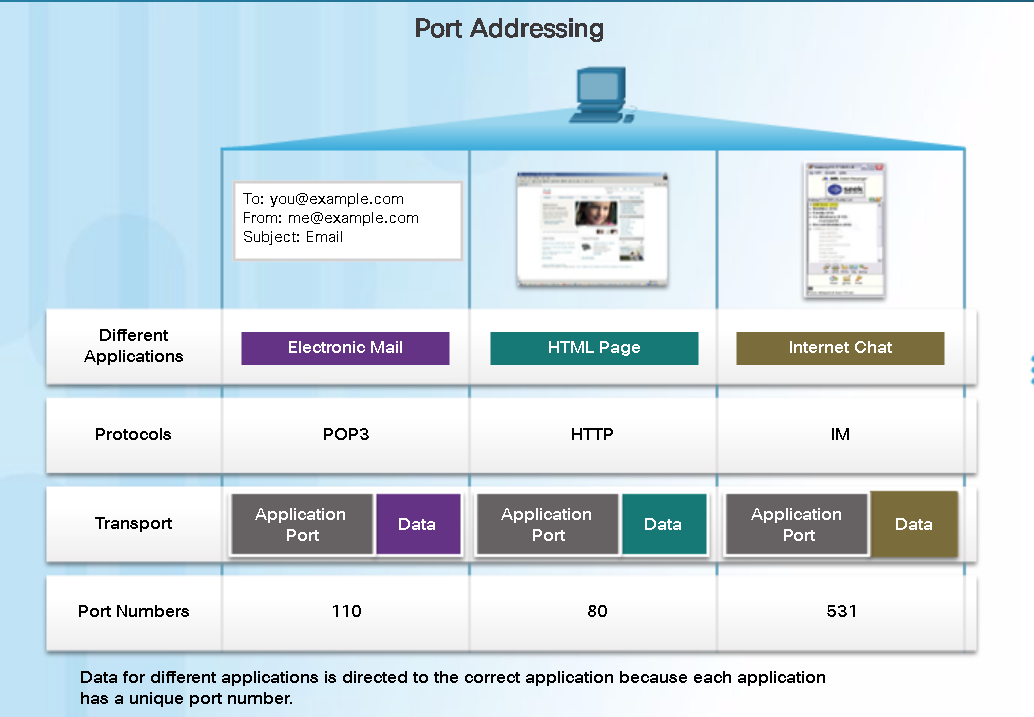 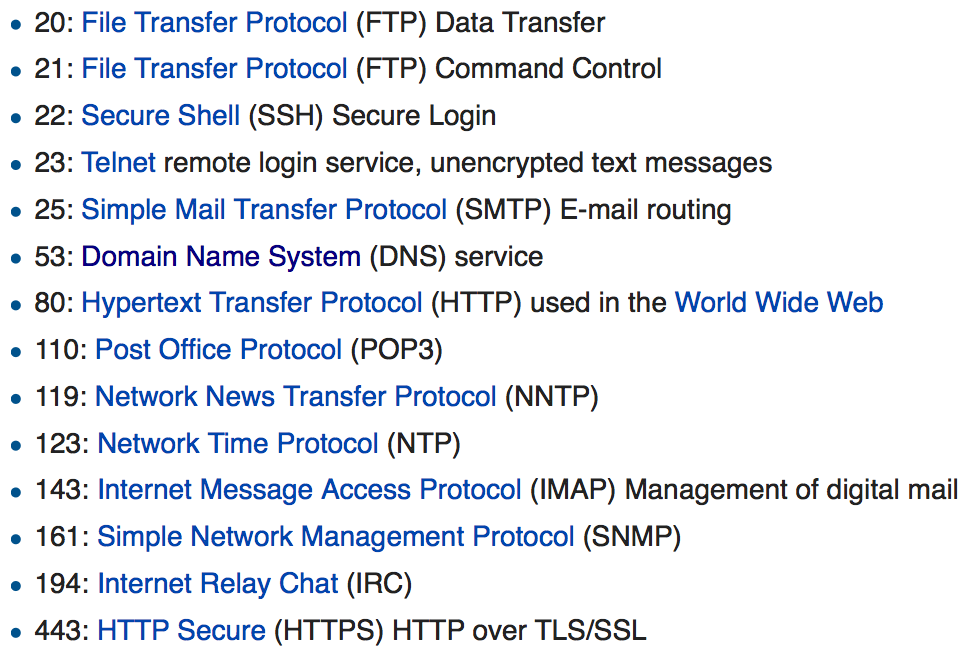